Section 2Inside the Eukaryotic Cells
Biology
Cell Wall
Function:
Support & protection for plant cells
City Wall 
The activities that occur in the cell are sometimes compared with those of a city.  
If you think of a Cell like a city, you will have a much easier time learning about the inside of cell.
Smooth endoplasmic
reticulum
Vacuole
Ribosome
(free)
Chloroplast
Ribosome
(attached)
Cell
Membrane
Nuclear
envelope
Cell wall
Nucleolus
Golgi apparatus
Nucleus
Mitochondrian
Rough endoplasmic reticulum
Figure 7-5 Plant and Animal Cells
Section 7-2
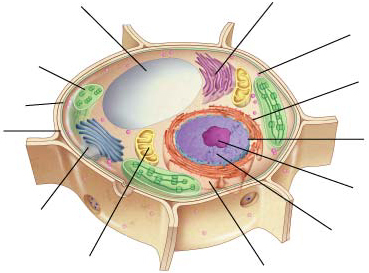 Plant Cell
Go to Section:
Cell Membrane
Selectively permeable
Allows certain things in and out of the cell (Gate-keeper for the cell).
City Gate
Carbohydrate
chains
Proteins
Cell
membrane
Protein
channel
Lipid bilayer
Figure 7-15 The Structure of the Cell Membrane
Section 7-3
Outside
of cell
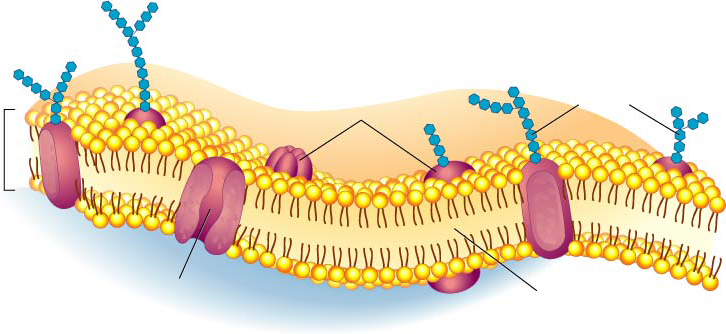 Inside
of cell
(cytoplasm)
Go to Section:
Ribosome
Protein factory of the cells
Found on the endoplasmic reticulum and free floating in the cytoplasm
Construction Site
Smooth endoplasmic
reticulum
Vacuole
Ribosome
(free)
Chloroplast
Ribosome
(attached)
Cell
Membrane
Nuclear
envelope
Cell wall
Nucleolus
Golgi apparatus
Nucleus
Mitochondrian
Rough endoplasmic reticulum
Figure 7-5 Plant and Animal Cells
Section 7-2
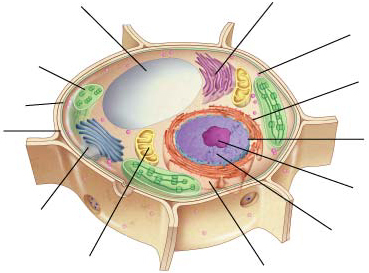 Plant Cell
Go to Section:
Ribosome
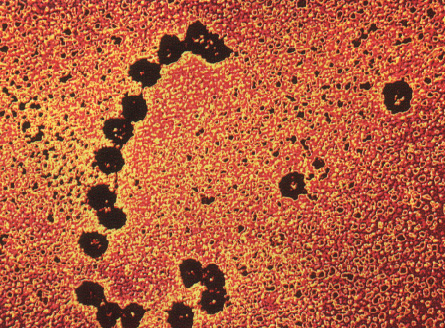 Mitochondrion
The power house of cell 
Makes ATP (cell energy) for the cell
City Power
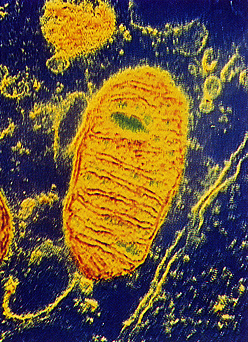 Mitochondrion
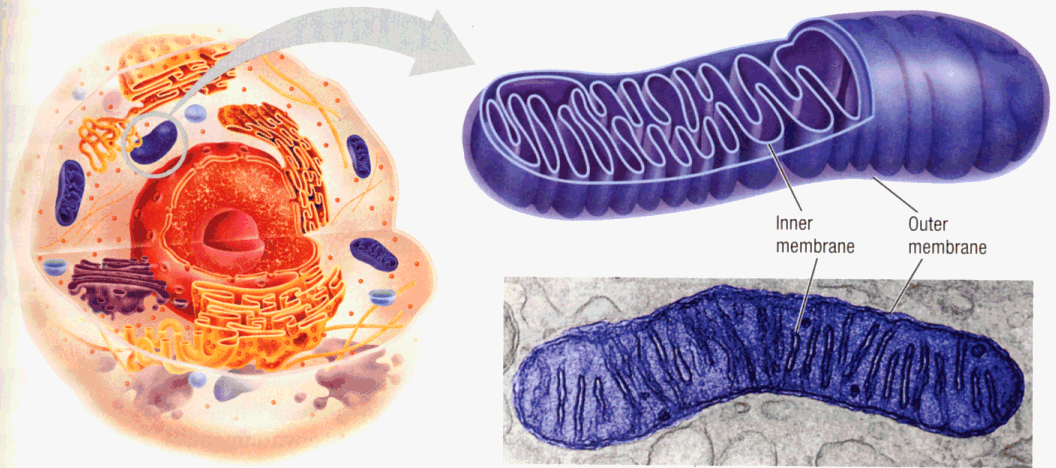 Nucleus
Command center of the cell
Surrounded by a membrane
Contains DNA and RNA
City Hall
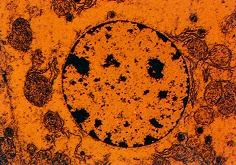 Nucleolus
Is found inside nucleus
Made of RNA
Mayor
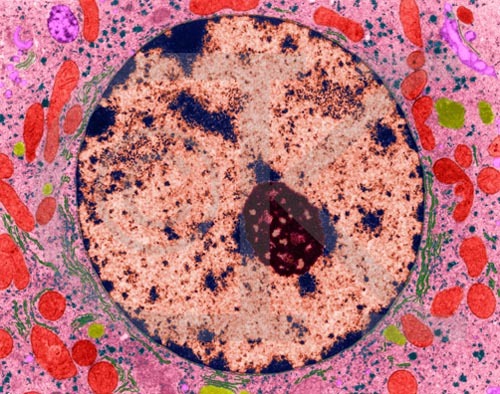 Smooth endoplasmic
reticulum
Vacuole
Ribosome
(free)
Chloroplast
Ribosome
(attached)
Cell
Membrane
Nuclear
envelope
Cell wall
Nucleolus
Golgi apparatus
Nucleus
Mitochondrian
Rough endoplasmic reticulum
Figure 7-5 Plant and Animal Cells
Section 7-2
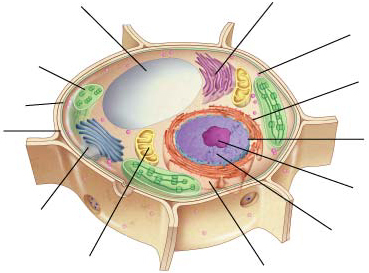 Plant Cell
Go to Section:
Nucleus and Nucleolus
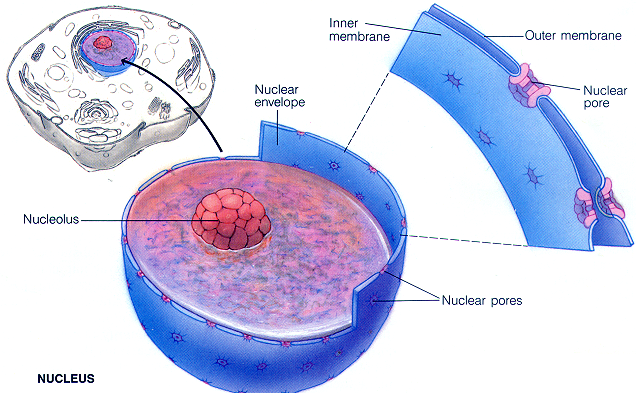 Lysosome
Produces digestive enzymes for the cell
Moves garbage out of cell
Waste Disposal
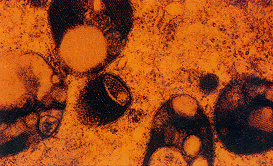 Golgi Apparatus
Packages protein for export out of the cell
Post Office
Smooth endoplasmic
reticulum
Vacuole
Ribosome
(free)
Chloroplast
Ribosome
(attached)
Cell
Membrane
Nuclear
envelope
Cell wall
Nucleolus
Golgi apparatus
Nucleus
Mitochondrian
Rough endoplasmic reticulum
Figure 7-5 Plant and Animal Cells
Section 7-2
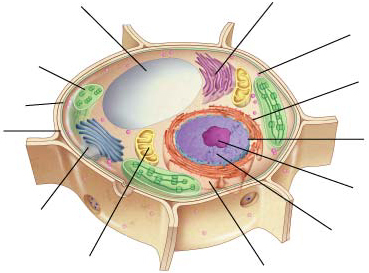 Plant Cell
Go to Section:
Endoplasmic Reticulum (ER)
Description:
Membrane system
Rough = ribosomes
Smooth = no ribosomes
Function:
Cell membrane is assembled - synthesis of lipids (smooth)
Proteins are modified or assembled (rough)
Roads and Streets
Endoplasmic Reticulum
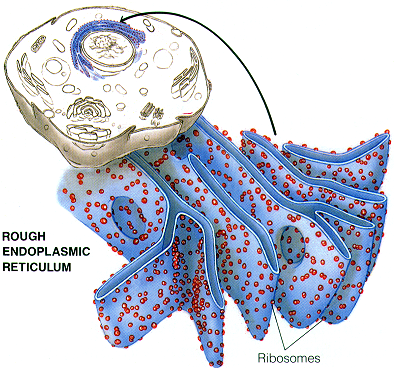 Smooth endoplasmic
reticulum
Vacuole
Ribosome
(free)
Chloroplast
Ribosome
(attached)
Cell
Membrane
Nuclear
envelope
Cell wall
Nucleolus
Golgi apparatus
Nucleus
Mitochondrian
Rough endoplasmic reticulum
Figure 7-5 Plant and Animal Cells
Section 7-2
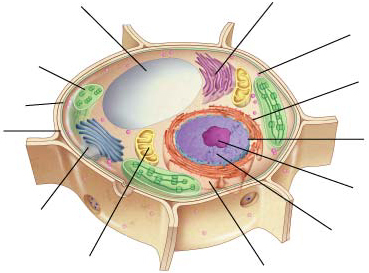 Plant Cell
Go to Section:
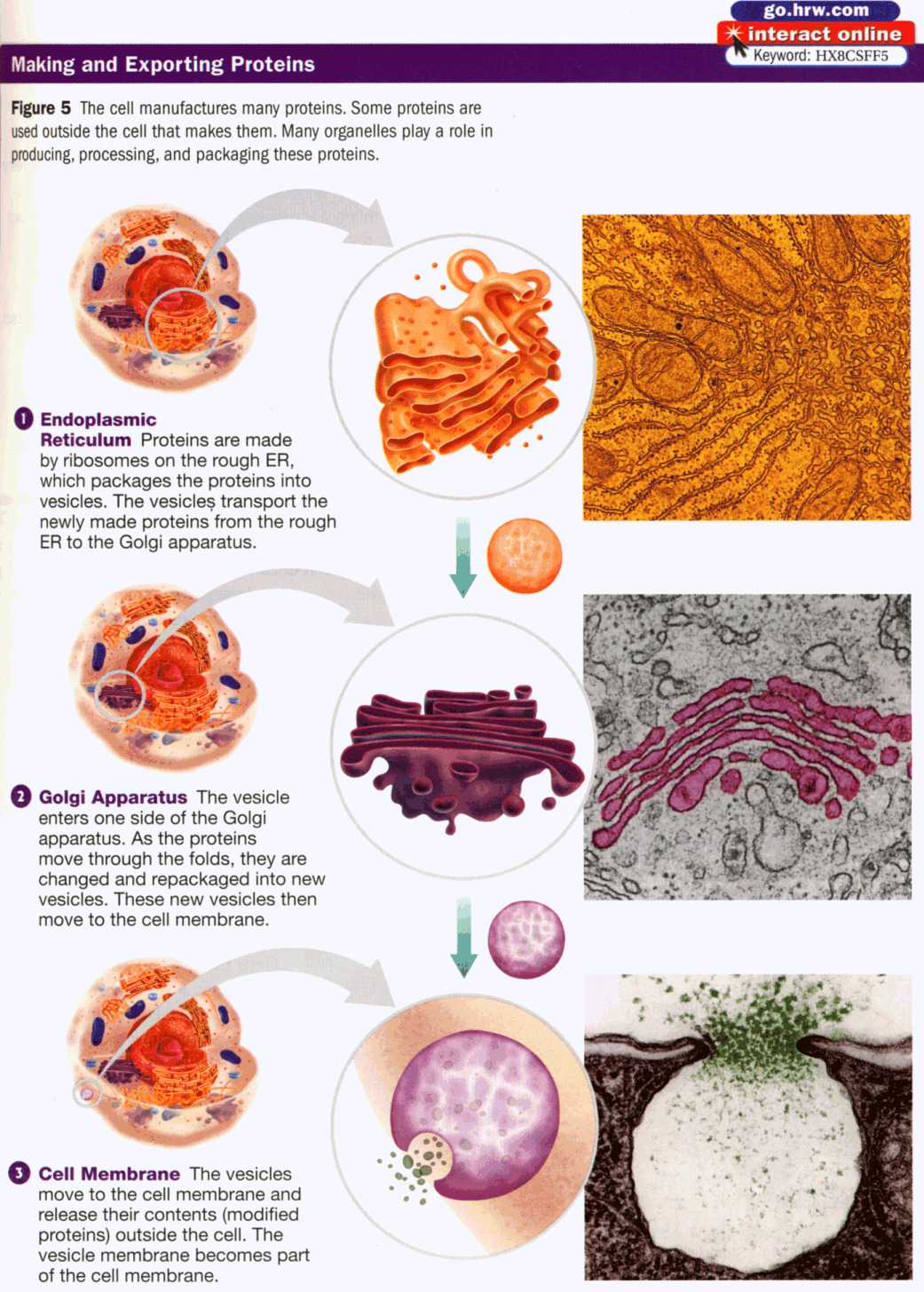 ER, Golgi and Protein Export
Vacuoles
Storage (water, garbage, etc)
Supports the cell wall in plants
Digestion
City Lake
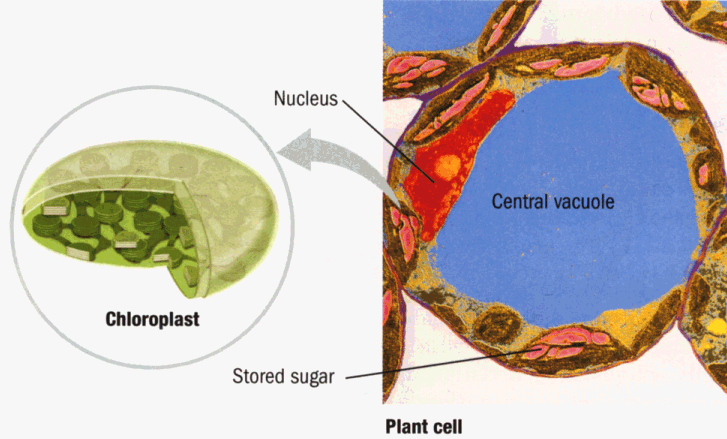 Smooth endoplasmic
reticulum
Vacuole
Ribosome
(free)
Chloroplast
Ribosome
(attached)
Cell
Membrane
Nuclear
envelope
Cell wall
Nucleolus
Golgi apparatus
Nucleus
Mitochondrian
Rough endoplasmic reticulum
Figure 7-5 Plant and Animal Cells
Section 7-2
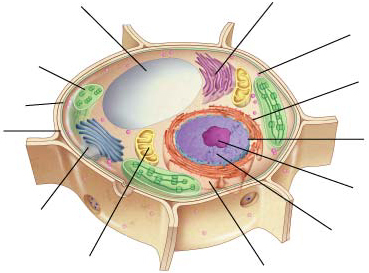 Plant Cell
Go to Section:
Chloroplast
Place for photosynthesis, green color and has DNA
Sugar Company
Chloroplast
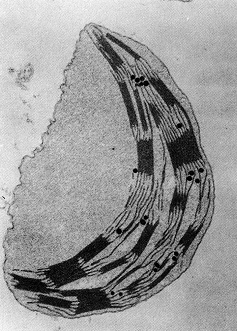 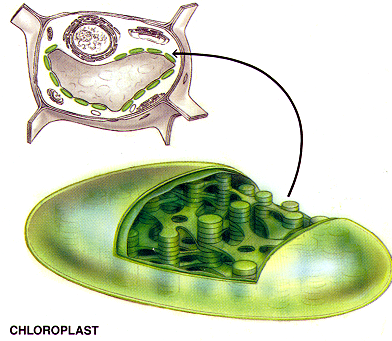 Smooth endoplasmic
reticulum
Vacuole
Ribosome
(free)
Chloroplast
Ribosome
(attached)
Cell
Membrane
Nuclear
envelope
Cell wall
Nucleolus
Golgi apparatus
Nucleus
Mitochondrian
Rough endoplasmic reticulum
Figure 7-5 Plant and Animal Cells
Section 7-2
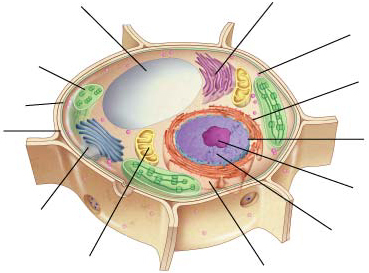 Plant Cell
Go to Section:
Microtubule
Network of long protein strands
Gives structure to the cell
Found in animal cells only
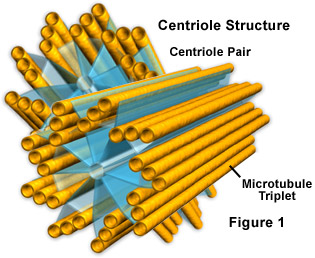